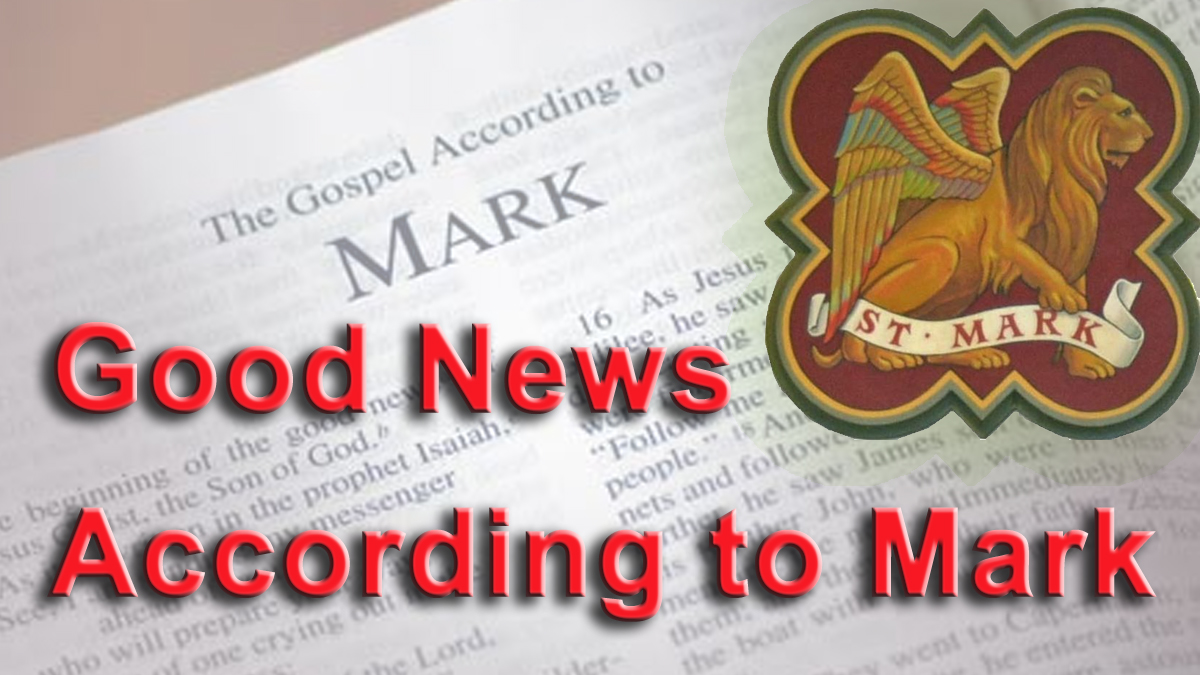 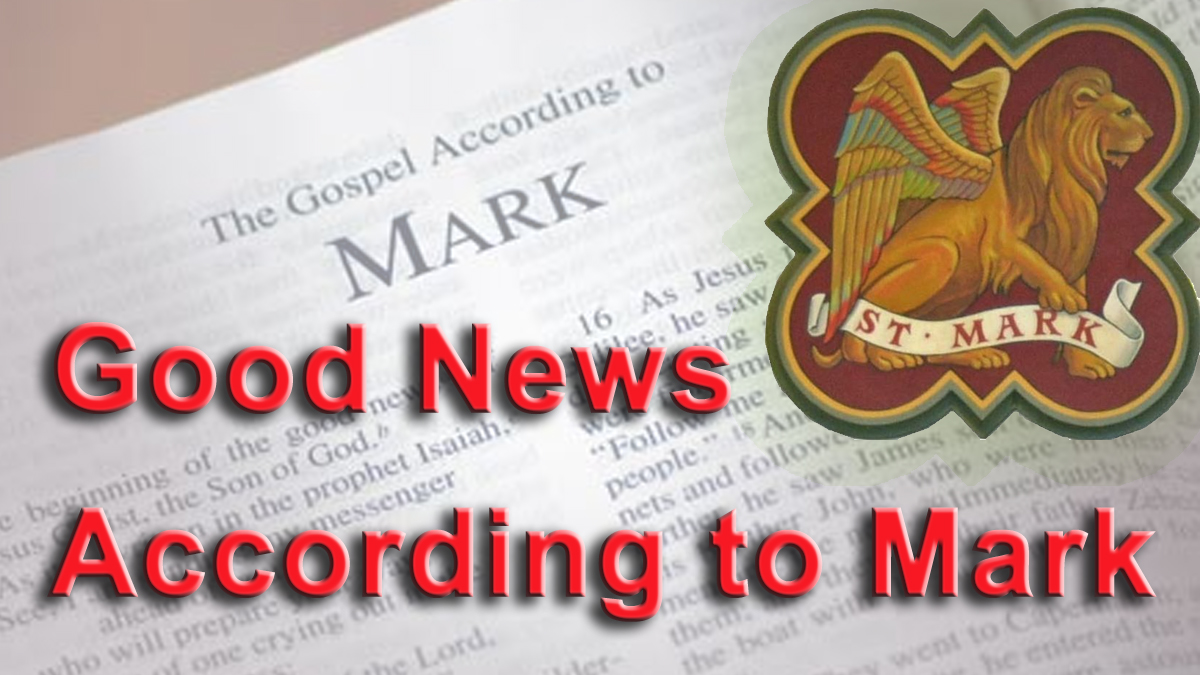 Mark 9:2-13
Six days later Jesus took Peter, James, and John with him and they went by themselves up into a high mountain. There he was transformed before them, his clothes becoming a bright, shining white like an earthly fuller would not be able to whiten them. They also saw Moses and Elijah, who were talking with Jesus. Peter responded, saying to Jesus, “Rabbi, it is good for us to be here, let us make three shelters, one for you, one for Moses, and one for Elijah.” He didn’t know what he was saying, for they had become very afraid.
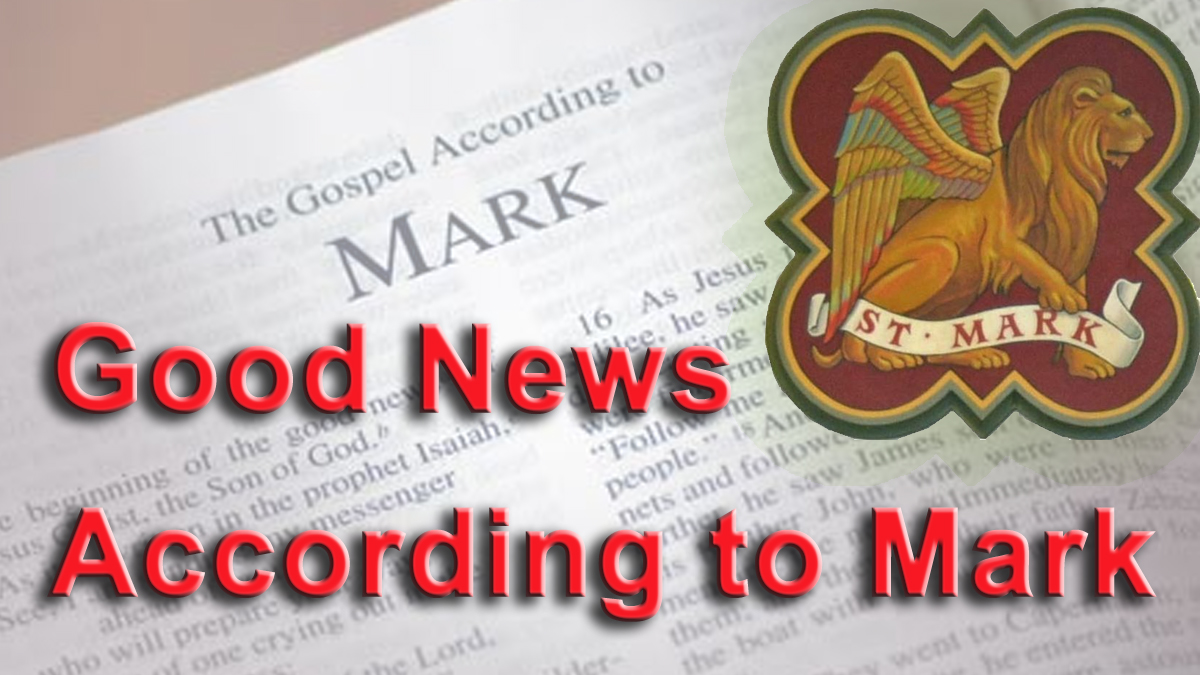 Mark 9:2-13
A cloud came and overshadowed them, and a voice came from the cloud, “This is my beloved son, listen to him.” Suddenly, when they looked about, they could see no-one, just Jesus by himself. As they came down from the mountain, he commanded them to say nothing about what they had seen until the son of man was raised from the dead. So, they kept this saying to themselves, wondering what ‘to be raised from the dead’ meant.
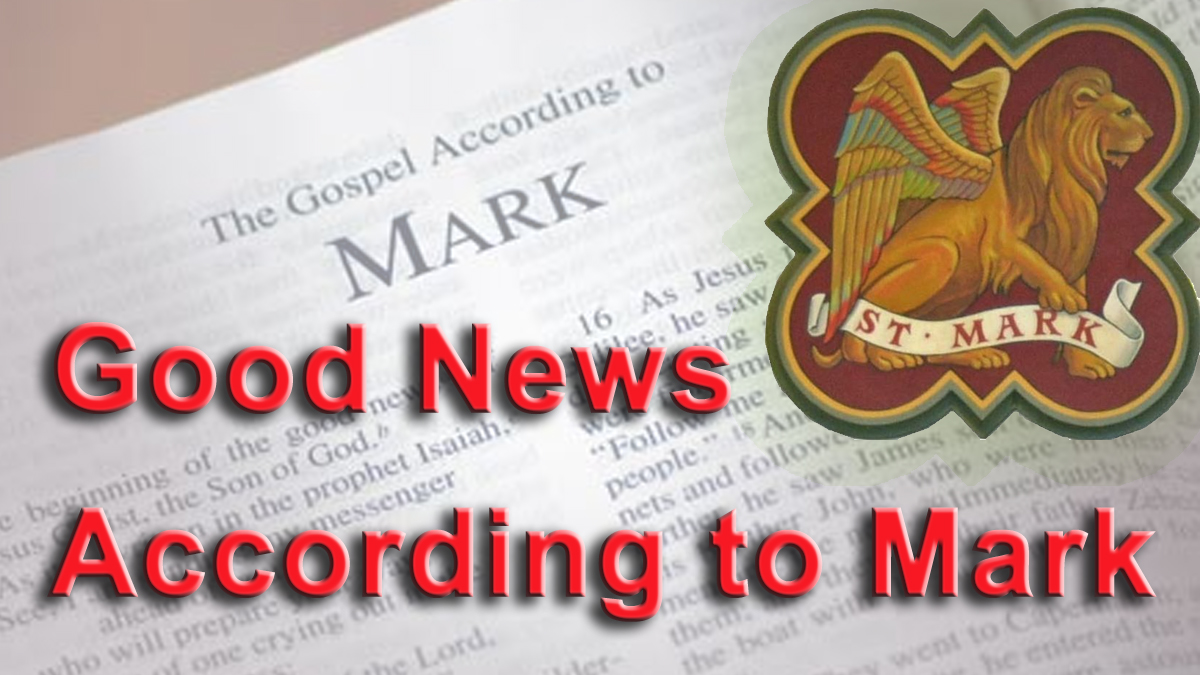 Mark 9:2-13
They asked him, “Don’t the scribes say that Elijah must come first?” But he said to them, “Indeed, Elijah comes first to restore all things, and then how is it written of the son of man that he must suffer much and be rejected? But I am telling you that Elijah has come, and they did to him whatever they wanted, just as it is written about him.”
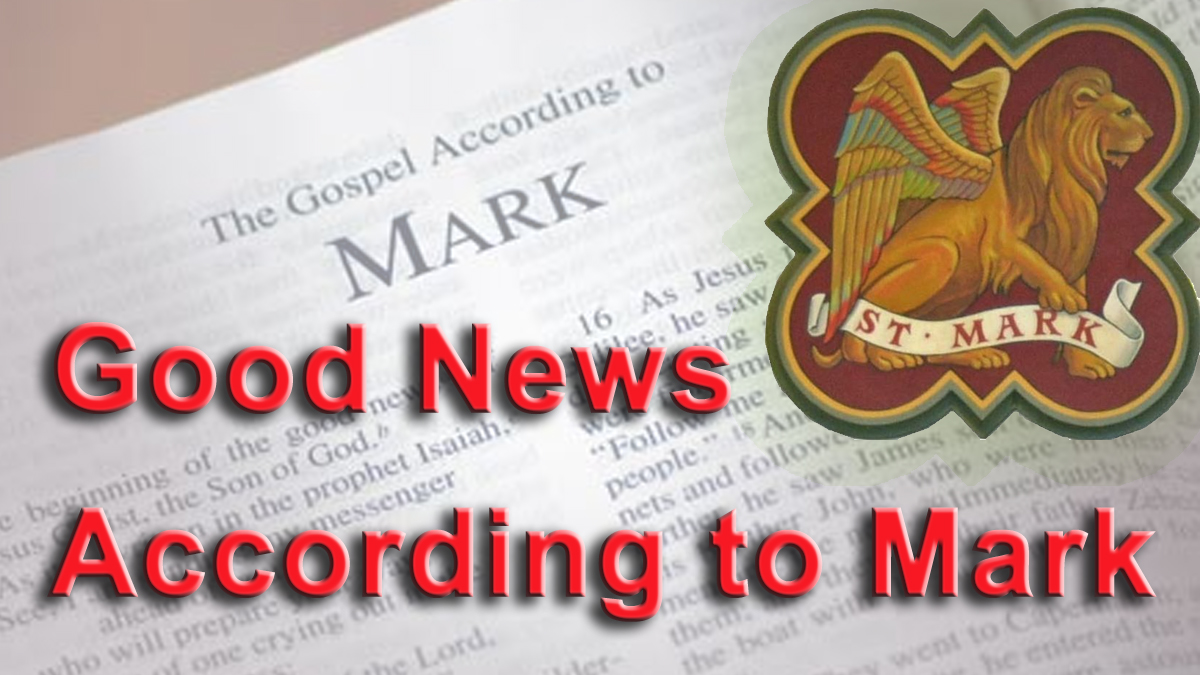 Mark 9:14-29
When they came to the disciples, they saw a large crowd around them and scribes arguing with them. The crowd were surprised to see him and ran at once to greet him. He asked them, “What are you arguing about?” Someone from the crowd answered him, “Teacher, I brought my son to you. He has a spirit and is mute. Whenever it takes him, it makes him convulse and he froths and grinds his teeth and becomes rigid. I asked your disciples to cast it out, but they weren’t strong enough.”
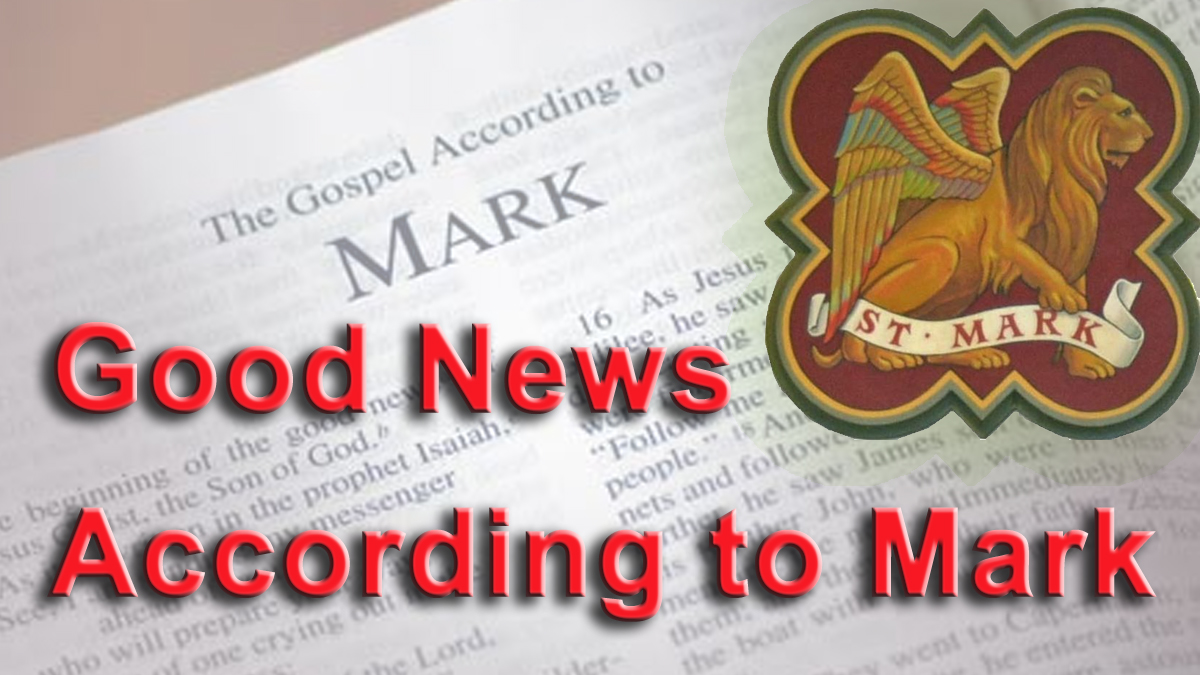 Mark 9:14-29
Jesus answered them, “O unbelieving generation! How long will I be with you? How long will I have to endure you? Bring him to me.” And they brought him to him.
As soon as the spirit knew him, it convulsed the boy, and he fell on the ground, rolling about and foaming. Jesus asked his father, “How long has this been happening to him?” “From childhood. Often it has thrown him into a fire or into water to kill him. If you can do anything, help us, have pity on us.”
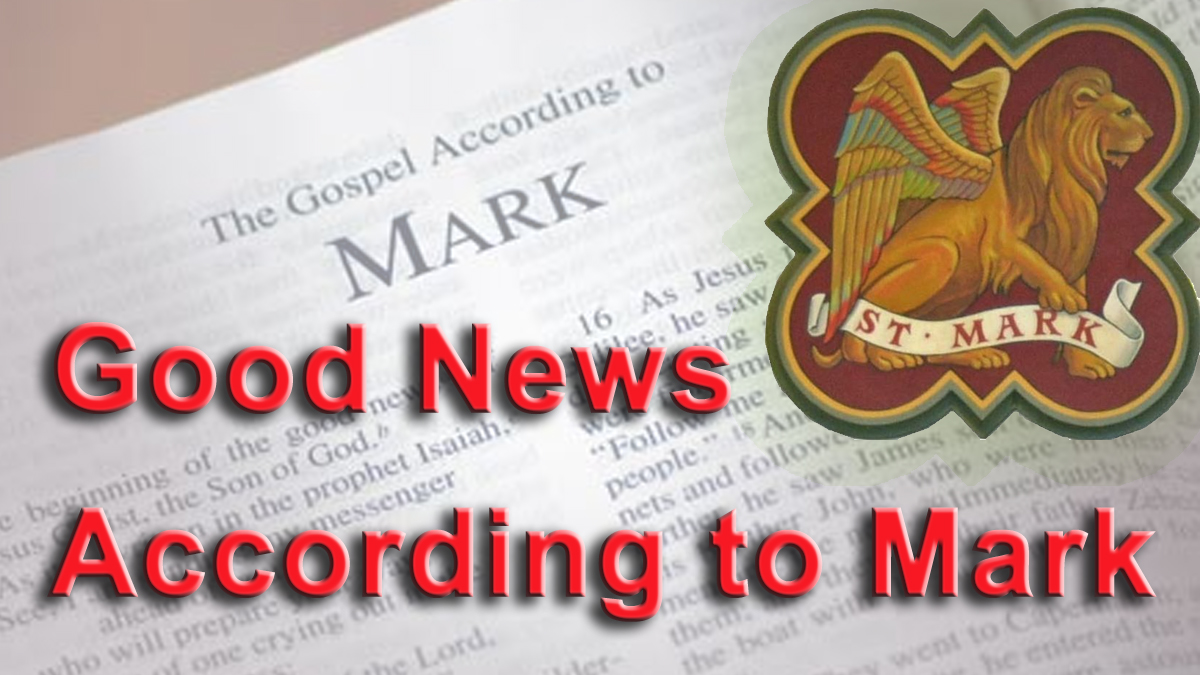 Mark 9:14-29
But Jesus said to him, “‘If you can do anything’! All things are possible to one who believes.” The father cried out immediately, “I believe! Help my unbelief.” Jesus, seeing the crowd coming together, commanded the unclean spirit, saying to it, “Mute and deaf spirit, I command you: Come out of him and do not re-enter him!” After crying out and convulsing him a lot, the spirit left and he looked like a corpse so that many said he had died. But Jesus, taking his hand, raised him up and he stood.
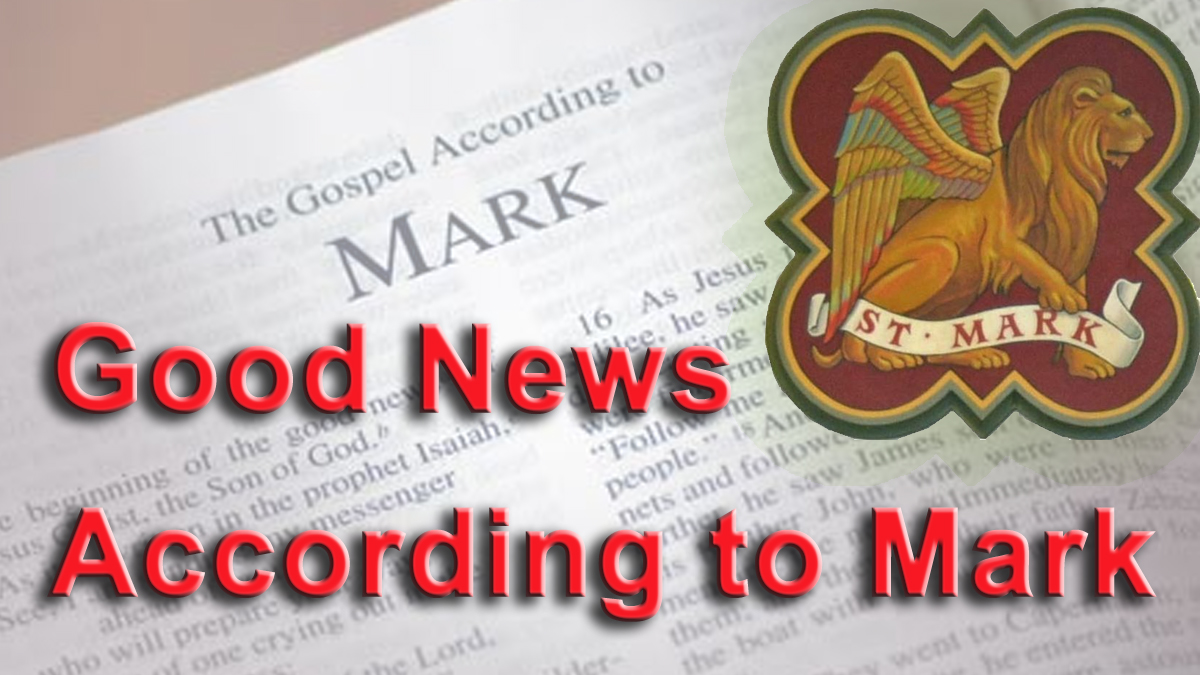 Mark 9:14-29
When he got home and they were alone, his disciples asked him “Why were we unable to cast it out?” And he told them, “It isn’t possible to get this kind out, except by prayer.”
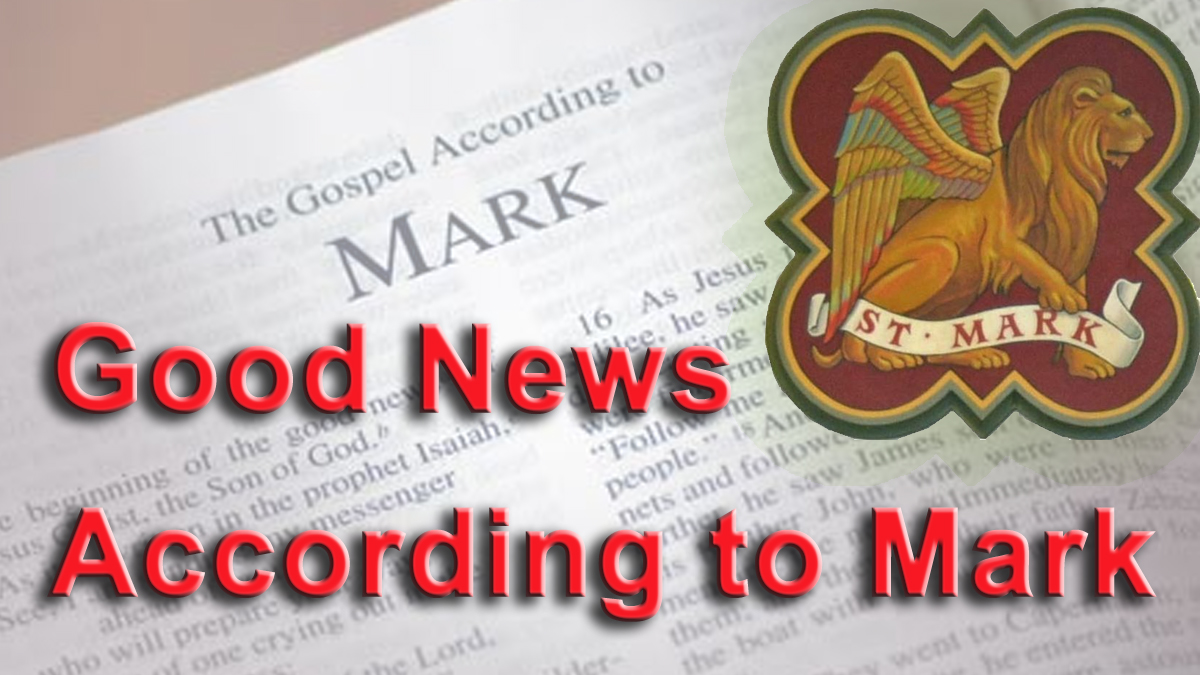 Mark 9:30-32
Leaving there they went through Galilee, and he didn’t want anyone to know, because he was teaching his disciples. He told them, “The son of man will be delivered into the hands of men and they will kill him. But, three days after he is killed, he will rise.” They didn’t understand what he said, but they were afraid to ask him.
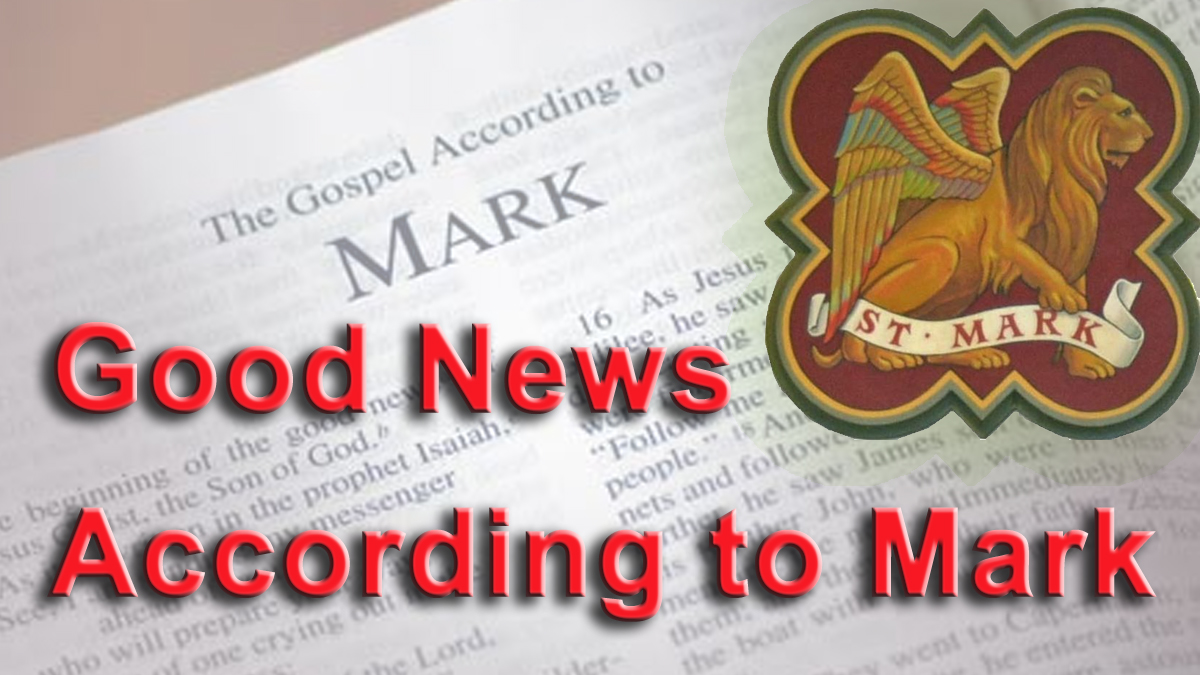 Mark 9:33-37
They entered Capernaum and as they entered the house, he asked them, “What were you discussing along the way?” They kept silent, however, for on the way they had been discussing among themselves who was the greatest. Sitting down, he called the twelve and said to them, “If anyone wants to be first, he must become the last of all, and a servant to all.” He took a child and stood him in the midst of them, and embracing him, he said to them, “Whoever receives a child like this in my name receives me, and whoever receives me does not only receive me but also the one who sent me.”